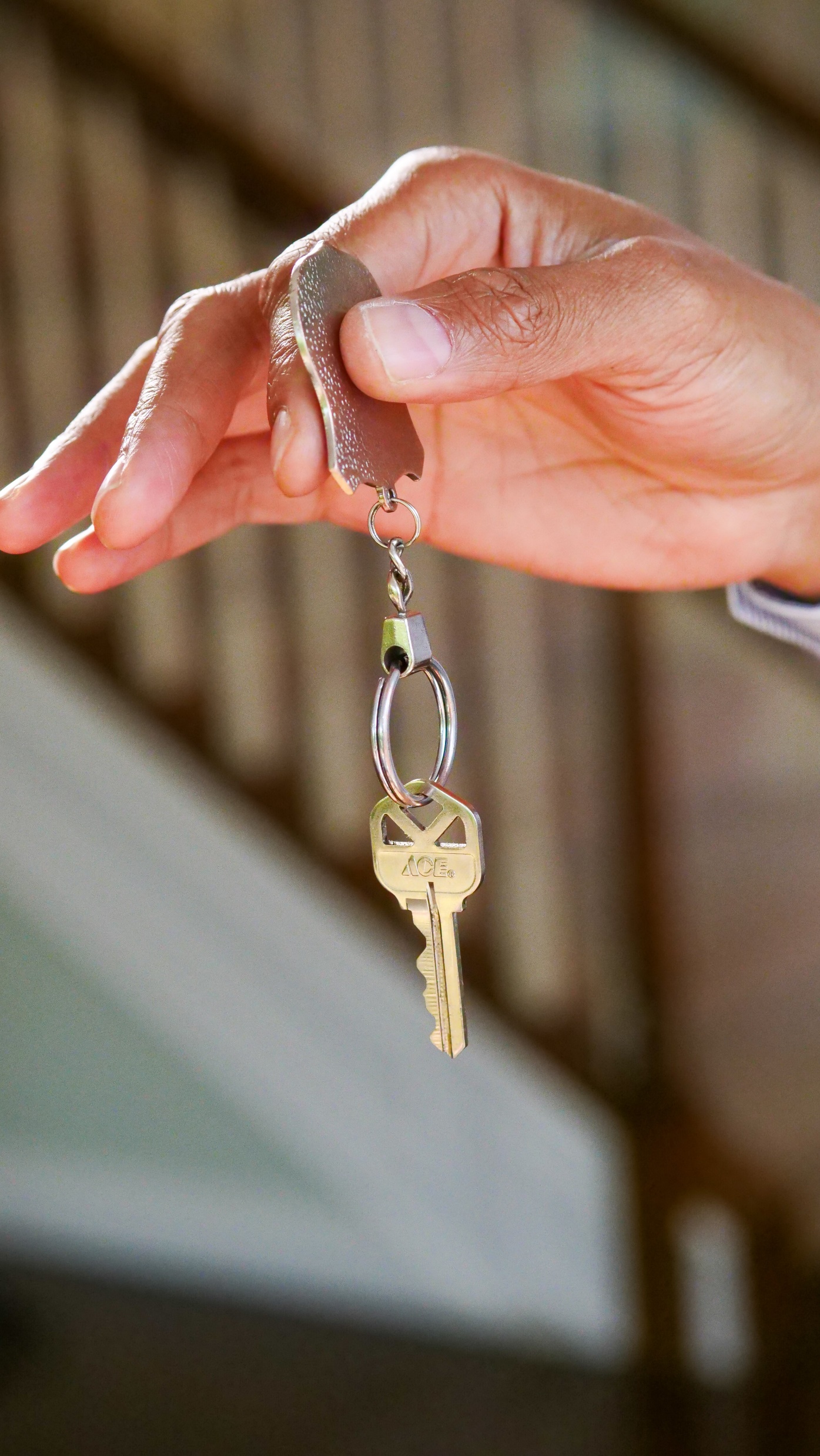 The Next Chapter
Local church 101 – K.I.S.S!

Acts 5v12 - 42
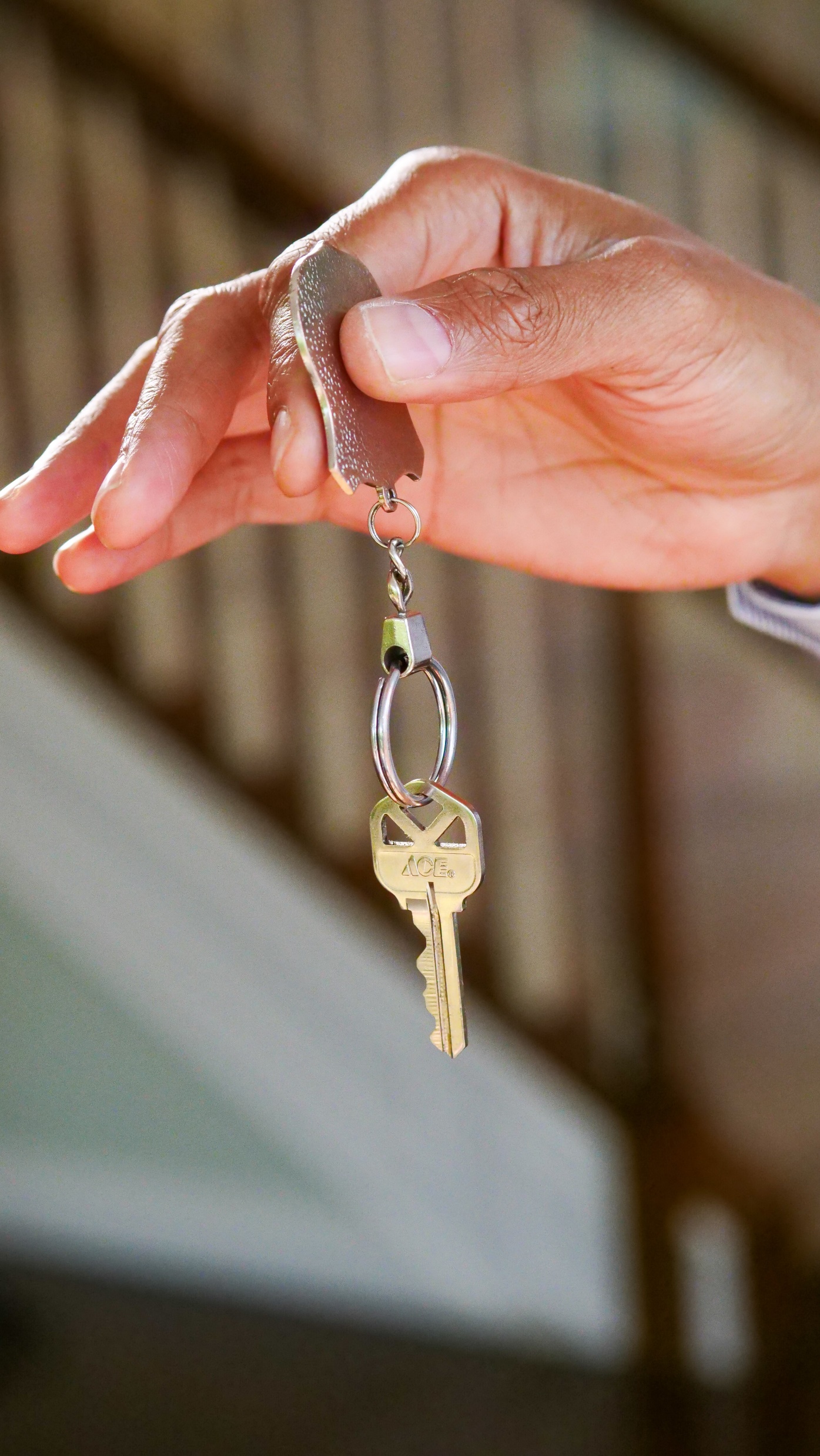 Local church 101 – K.I.S.S!
Where: Big and small - v12 & 42
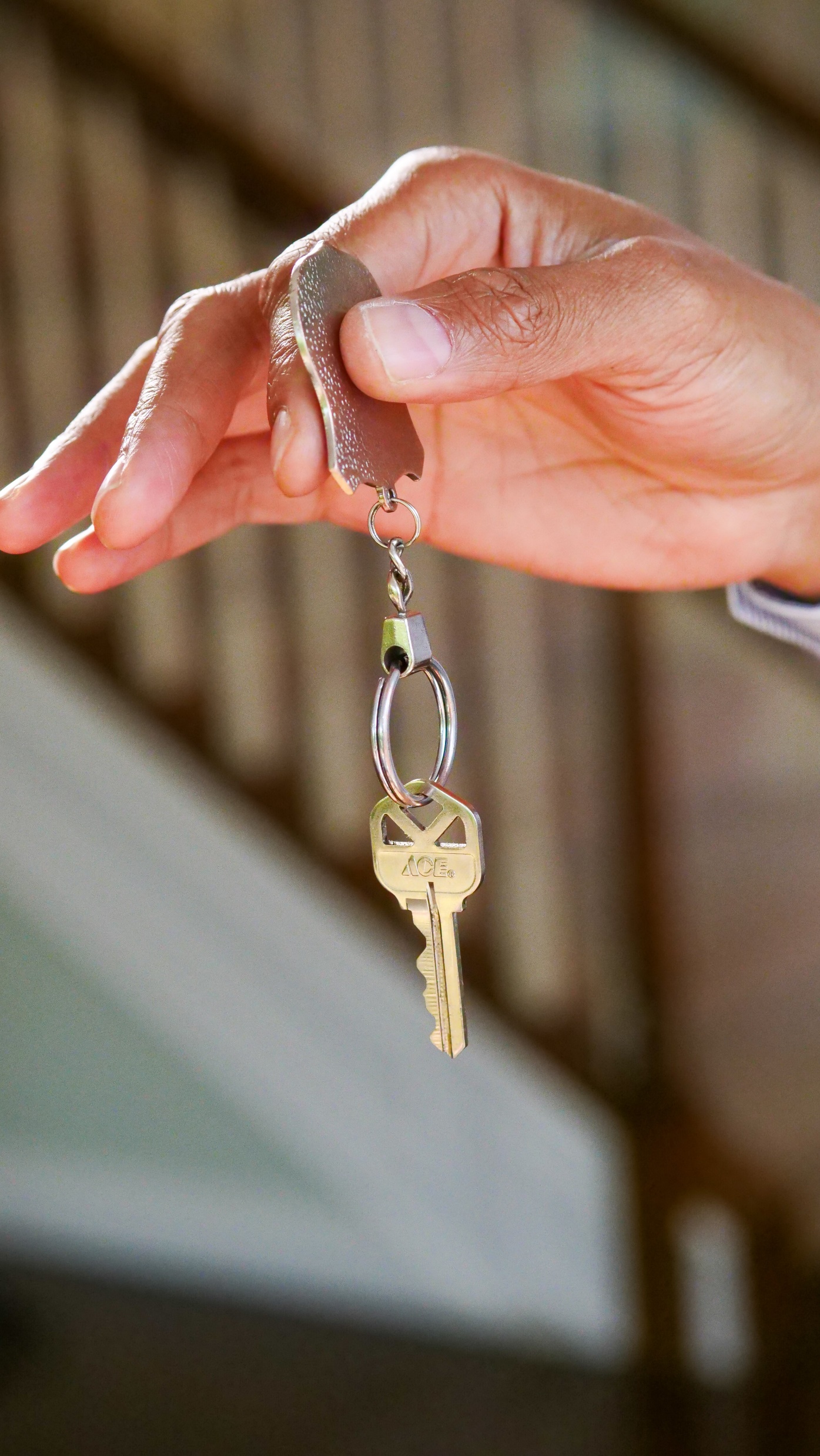 Local church 101 – K.I.S.S!
Where: Big and small - v12 & 42
When? Every day - v42
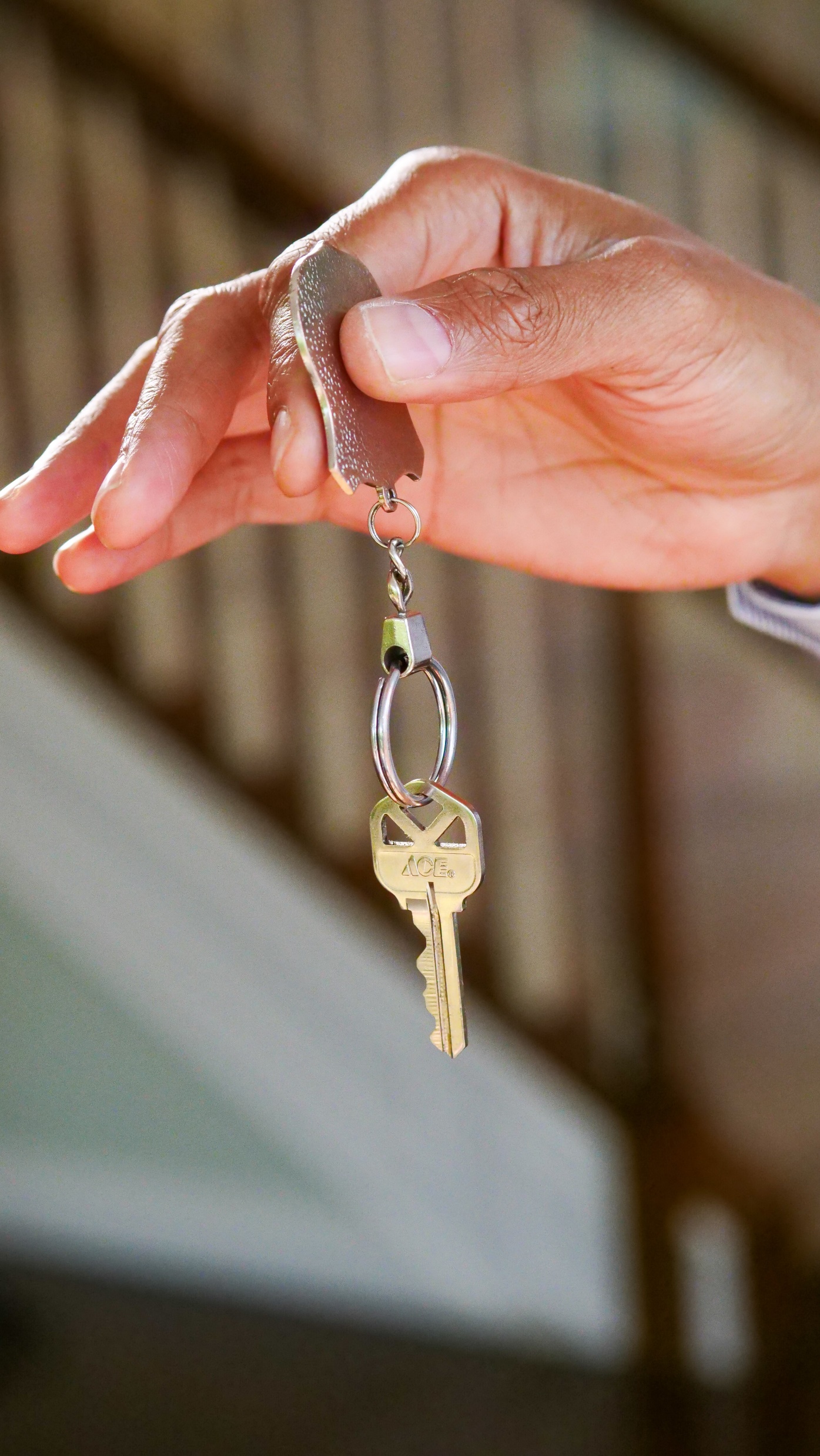 Local church 101 – K.I.S.S!
Where: Big and small - v12 & 42
When? Every day - v42 
What? ‘This new life’ - v20
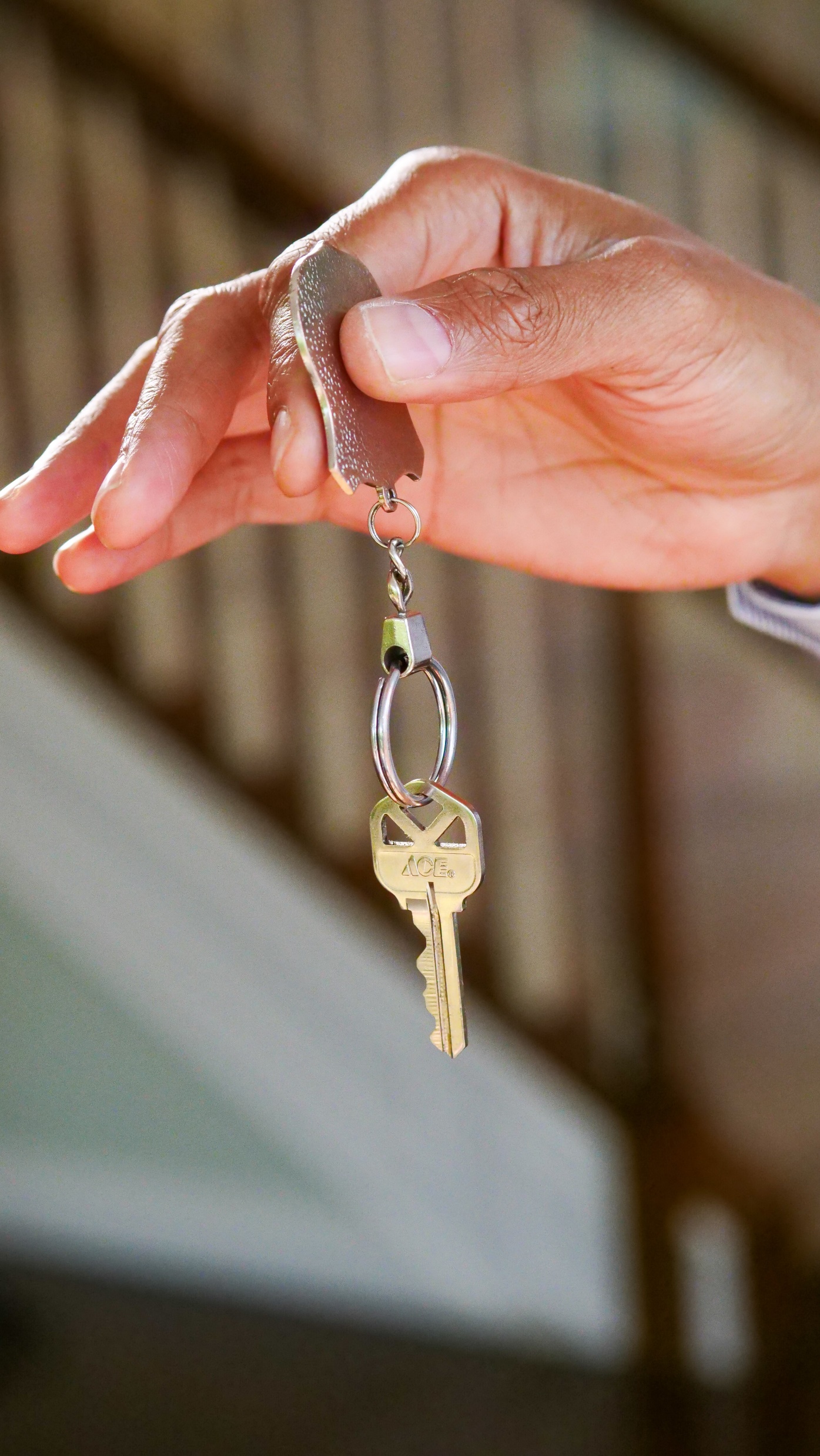 Local church 101 – K.I.S.S!
Where: Big and small - v12 & 42
When? Every day - v42 
What? ‘This new life’ - v20 
How? In partnership with the Holy Spirit - v12, 15-16